Louisiana Young Readers’ Choice Award2020-2021 Nominated List
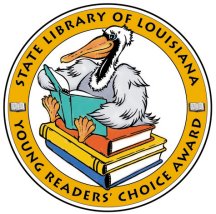 Grades 3-5
All That Trash
The Story of the 1987 Garbage Barge 
and Our Problem with Stuff
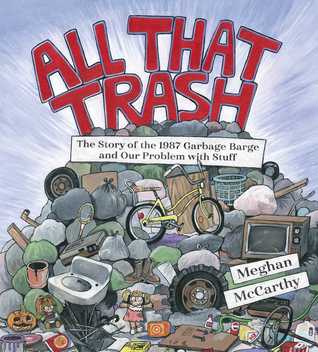 Meghan McCarthy
[Speaker Notes: All That Trash by Meghan McCarthy
48 pages
IL: LG - BL: 5.0 - AR Pts: 0.5 AR Quiz No. 194390
[Picture Book Nonfiction, one starred review]
…
Booktalk given by]
The Art of the Swap
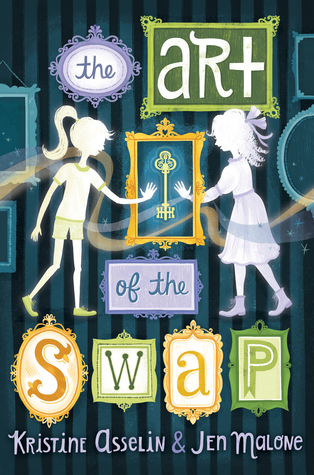 Kristine Asselin & Jen Malone
[Speaker Notes: The Art of the Swap by Kristine Asselin and Jen Malone
352 pages
IL: MG - BL: 5.3 - AR Pts: 10.0 AR Quiz No. 182330
[Fantasy]
…
Booktalk given by]
Between the Lines
How Ernie Barnes Went from the football field to the art gallery
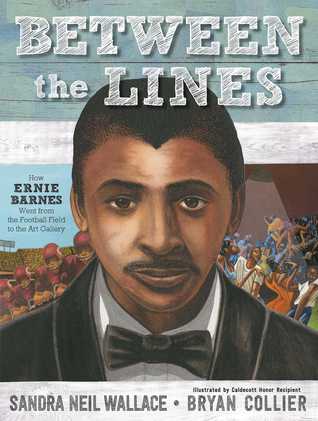 Sandra Neil Wallace
[Speaker Notes: Between the Lines: How Ernie Barnes Went from the Football Field to the Art Gallery by Sandra Neil Wallace
48 pages
IL: LG - BL: 4.0 - AR Pts: 0.5 AR Quiz No. 193445 
[Picture Book Biography, four starred reviews]
…
Booktalk given by]
The Boo-Boos That Changed the World
A True Story About an Accidental Invention (Really!)
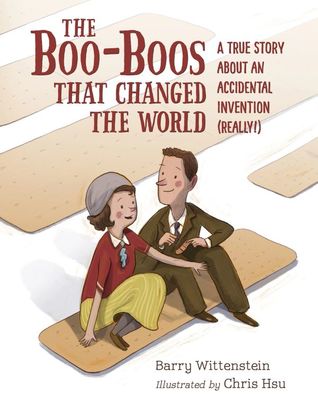 Barry Wittenstein
[Speaker Notes: The Boo-Boos That Changed the World: A True Story About an Accidental Invention (Really!) by Barry Wittenstein
32 pages
IL: LG - BL: 3.9 - AR Pts: 0.5 AR Quiz No. 193557 
[Picture Book Biography, one starred review]
…
Booktalk given by]
Charlie & Frog
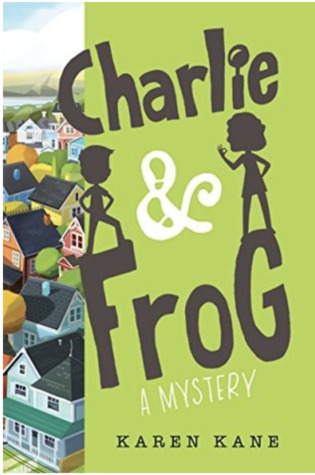 Karen Kane
[Speaker Notes: Charlie & Frog by Karen Kane
256 pages
IL: MG - BL: 4.1 - AR Pts: 6.0 AR Quiz No. 196540 
[Mystery, 2019 Edgar Award Nominee]
…
Booktalk given by]
Chester Nez and the Unbreakable Code
A Navajo Code Talker’s Story
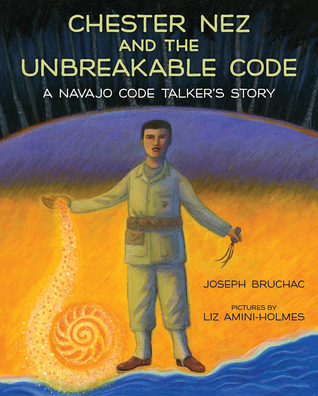 Joseph Bruchac
[Speaker Notes: Chester Nez and the Unbreakable Code: A Navajo Code Talker’s Story by Joseph Bruchac
32 pages
IL: LG - BL: 5.0 - AR Pts: 0.5 AR Quiz No. 194390
[Picture Book Biography, one starred review]
…
Booktalk given by]
Counting on Katherine
How Katherine Johnson Saved Apollo 13
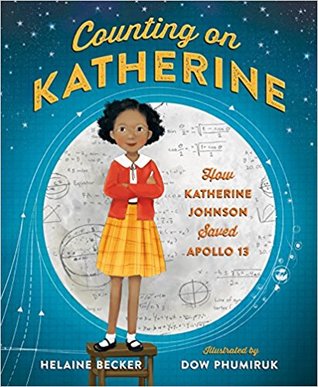 Helaine Becker
[Speaker Notes: Counting on Katherine: How Katherine Johnson Saved Apollo 13 by Helaine Becker
40 pages
IL: LG - BL: 4.2 - AR Pts: 0.5 AR Quiz No. 196205 
[Picture Book Biography, two starred reviews]
…
Booktalk given by]
Dear Sister
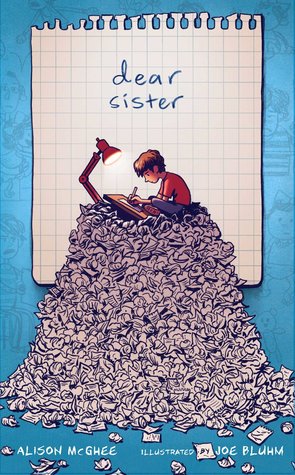 Alison McGhee
[Speaker Notes: Dear Sister by Alison McGhee
192 pages
IL: MG - BL: 3.6 - AR Pts: 0.5 AR Quiz No. 198093
[Graphic Novel, one starred review]
…
Booktalk given by]
Fly to the Rescue!
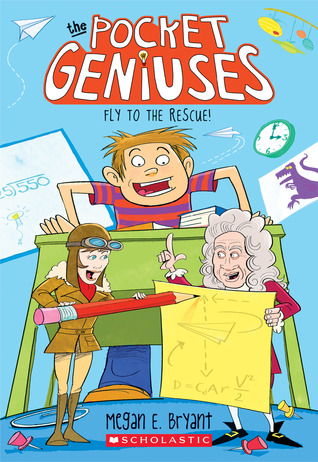 Megan E. Bryant
[Speaker Notes: Fly to the Rescue! by Megan E. Bryant
128 pages
IL: MG - BL: 4.6 - AR Pts: 2.0 AR Quiz No. 195713 
[Humor, two starred reviews]
…
Booktalk given by]
Hammering for Freedom
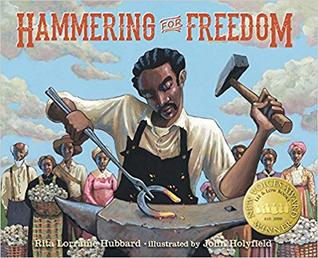 Rita Lorraine Hubbard
[Speaker Notes: Hammering for Freedom by Rita Lorraine Hubbard
32 pages
IL: LG - BL: 4.6 - AR Pts: 0.5 AR Quiz No. 198102 
[Picture Book Biography]
…
Booktalk given by]
Max Einstein
The Genius Experiment
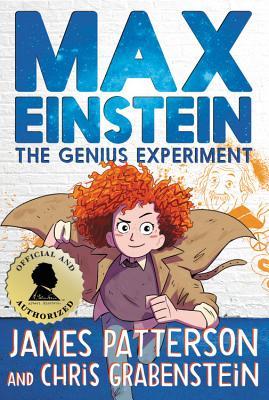 James Patterson and Chris Grabenstein
[Speaker Notes: Max Einstein: The Genius Experiment by James Patterson and Chris Grabenstein
352 pages
IL: MG - BL: 5.1 - AR Pts: 7.0 AR Quiz No. 197771 
[Action and Adventure]
…
Booktalk given by]
The Miscalculations of Lightning Girl
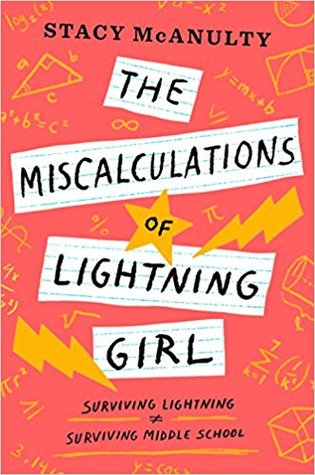 Stacy McAnulty
[Speaker Notes: The Miscalculations of Lightning Girl by Stacy McAnulty
304 pages
IL: MG - BL: 3.7 - AR Pts: 7.0 AR Quiz No. 195064 
[Realistic fiction, three starred reviews]
…
Booktalk given by]
The Phantom Tower
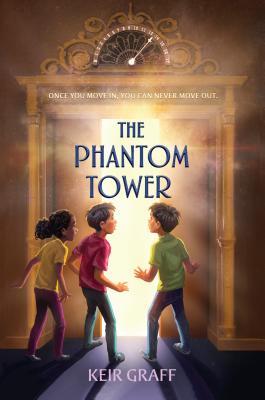 Keir Graff
[Speaker Notes: The Phantom Tower by Keir Graff
288 pages
IL: MG - BL: 5.6 - AR Pts: 9.0 AR Quiz No. 198741 
[Horror]
…
Booktalk given by]
Saving Fiona
The Story of the World’s Most Famous Baby Hippo
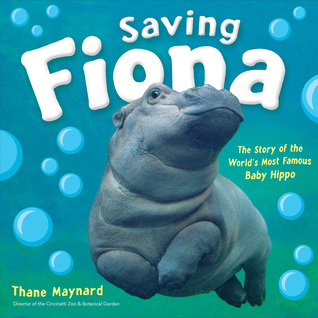 Thane Maynard
[Speaker Notes: Saving Fiona: The Story of the World’s Most Famous Baby Hippo by Thayne Maynard
48 pages
IL: LG - BL: 5.8 - AR Pts: 0.5 AR Quiz No. 195657 
[Picture Book Nonfiction]
…
Booktalk given by]
Strongheart
Wonder Dog of the Silver Screen
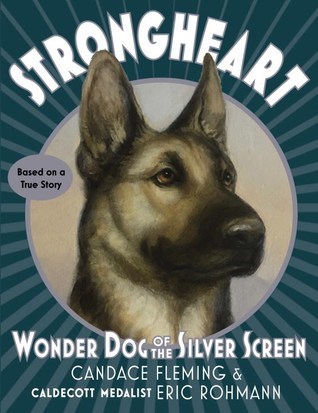 Candace Fleming
[Speaker Notes: Strongheart: Wonder Dog of the Silver Screen by Candace Fleming
256 pages
IL: MG - BL: 4.1 - AR Pts: 2.0 AR Quiz No. 194405 
[Historical fiction, one starred review]
…
Booktalk given by]